Chào mừng quý thầy cô và các bạn học sinh đến với môn âm nhạc
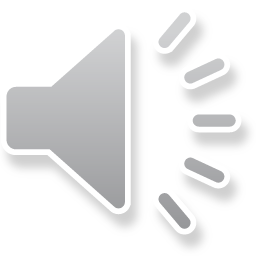 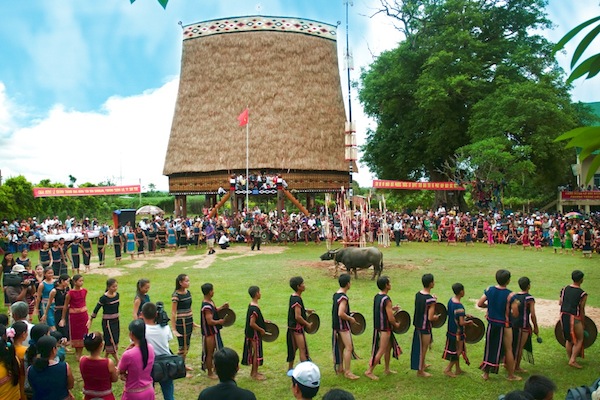 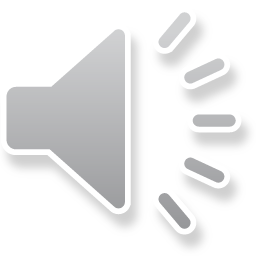 - Hỏi câu giai điệu và bức trang là của bài hát nào
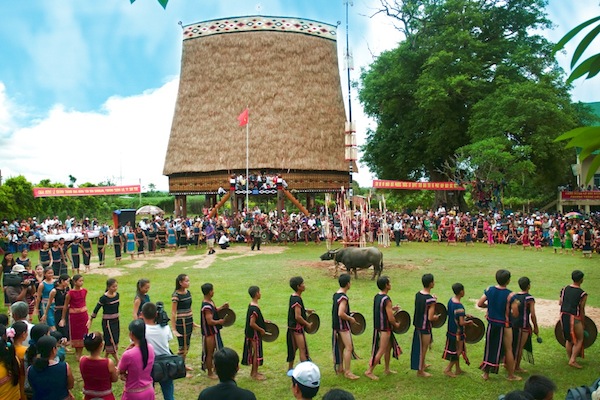 - Lớp hát lại bài Chúc mừng để khởi động giọng
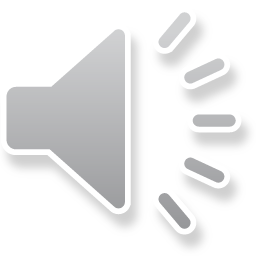 1. HĐ KHỞI ĐỘNG
-Cho HS xem video thuyết trình sau đó hỏi trong VIDEO Tả về vẻ đẹp của địa danh nào? Em nhớ được hình ảnh gì của địa danh đó sau đó giới thiệu bài mới, chủ đề.
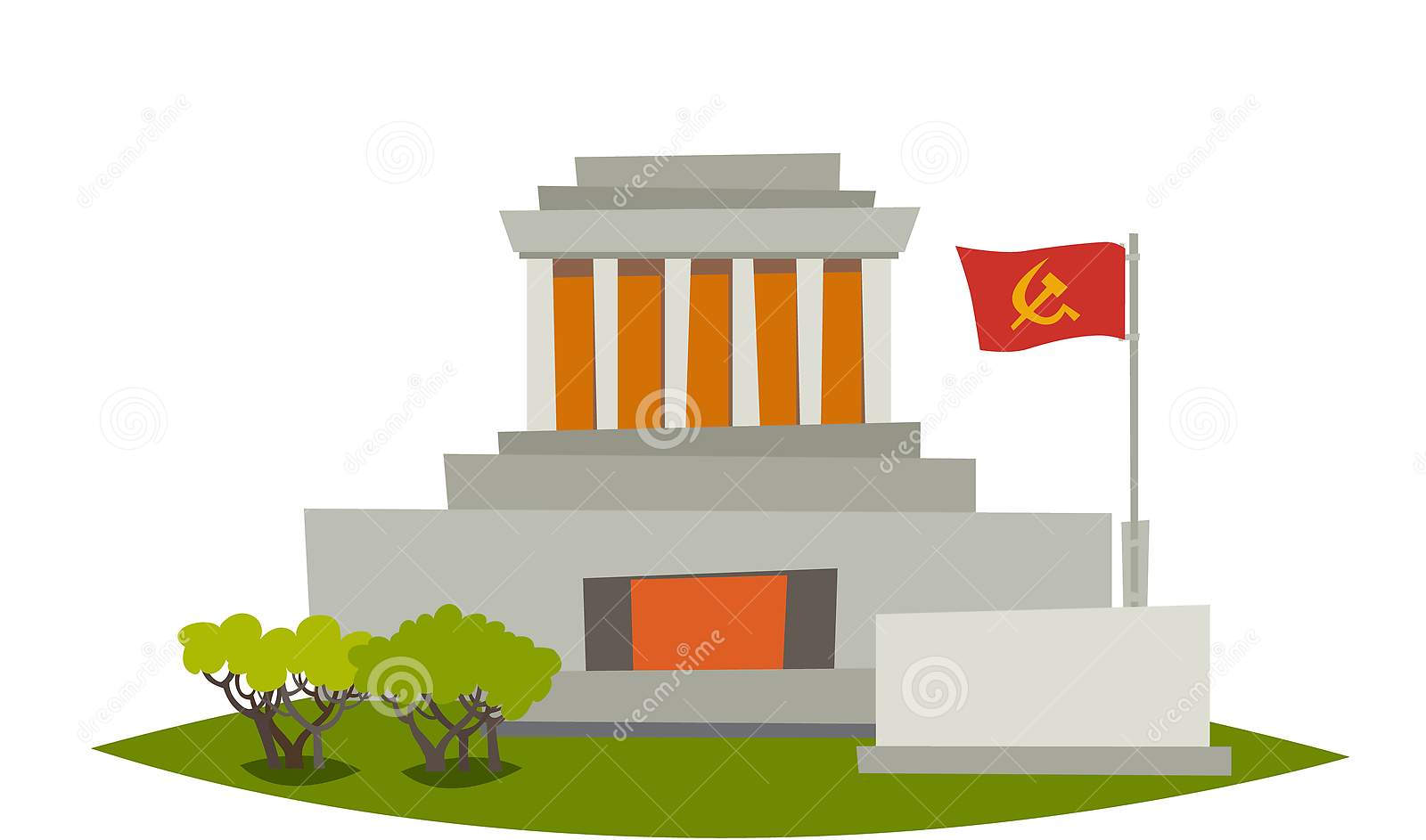 Học Hát bài: Tre Ngà bên Lăng Bác
TIẾT 21
CHỦ ĐỀ: BÁC HỒ
Nhạc và lời: Hàn Ngọc Bích
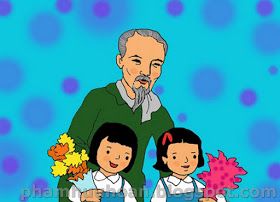 2. HĐ TÌM HIỂU KHÁM PHÁ
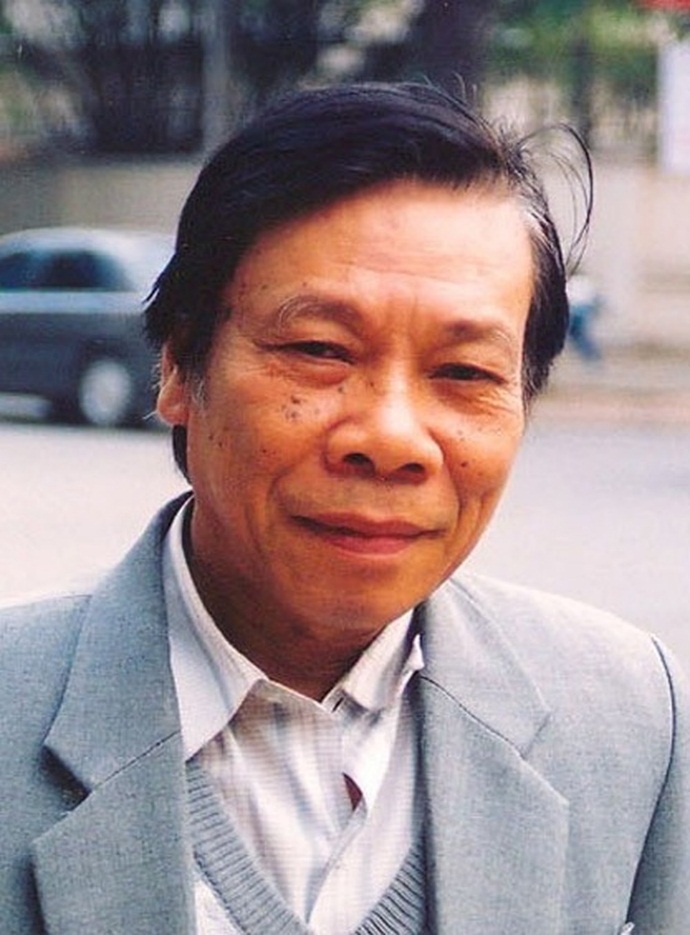 Nh¹c sÜ Hµn Ngäc BÝch lµ ngư­êi rÊt thµnh c«ng víi ©m nh¹c thiÕu nhi. Các bài thành công của ông như bài Đưa c¬m cho mÑ ®i cµy, Em bay trong ®ªm ph¸o hoa, TiÕng chim trong v­ên B¸c vµ Tre ngµ bªn Lăng B¸c.
- HÁT MẪU
TRE NGÀ BÊN LĂNG BÁC
Nhạc và lời: Hàn Ngọc Bích
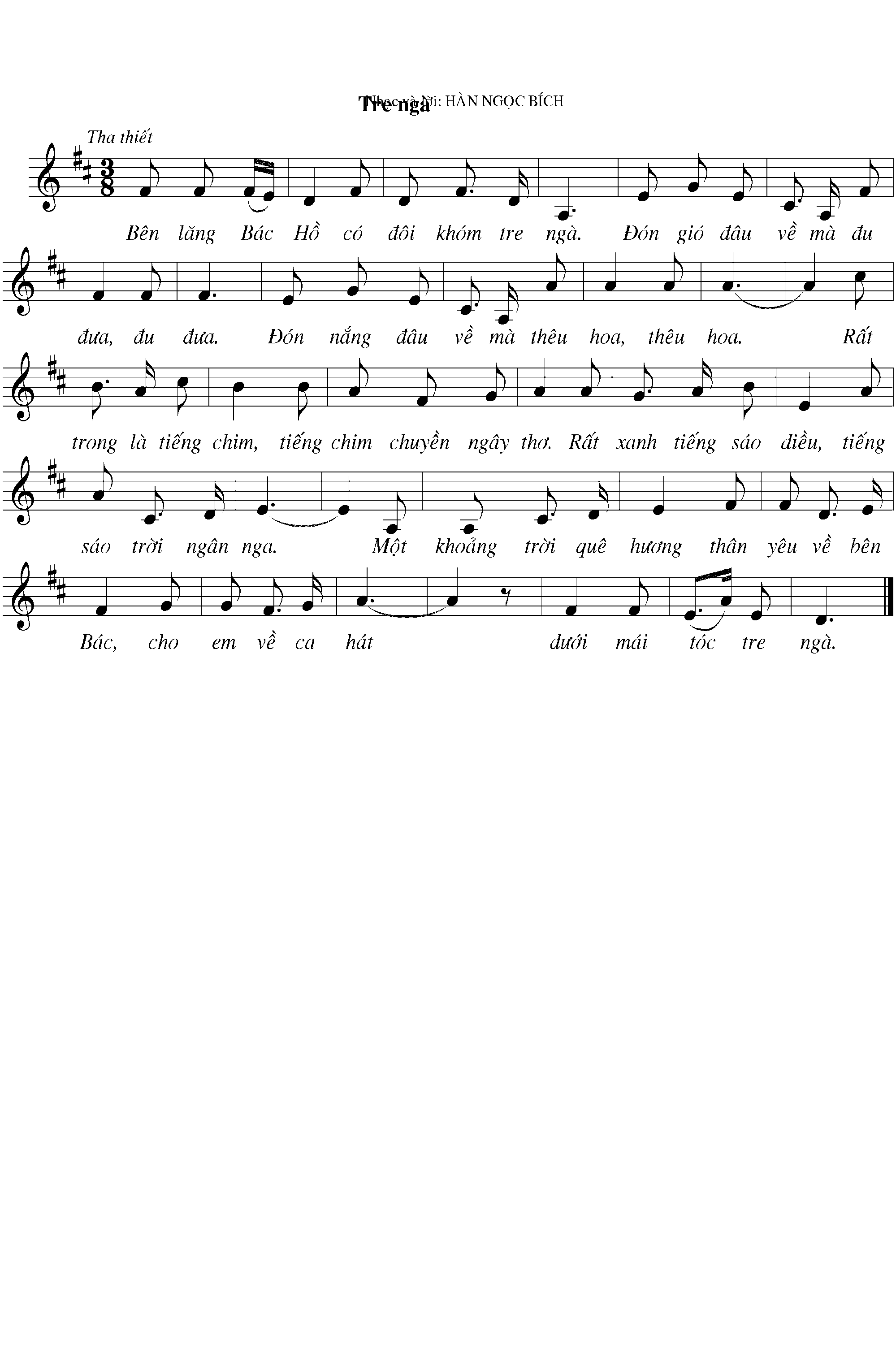 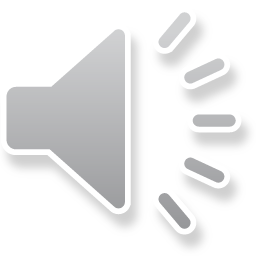 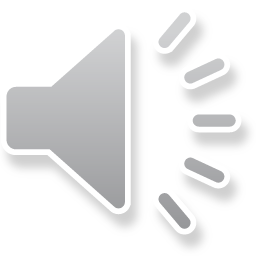 CÂU 1: Bên lăng Bác Hồ có đôi khóm tre ngà 
CÂU 2: Đón gió đâu về mà đu đưa đu đưa 
CÂU 3: Đón nắng đâu về mà thêu hoa, thêu hoa.
CÂU 4: Rất trong là tiếng chim, tiếng chim chuyền ngây thơ.
CÂU 5:Rất xanh tiếng sáo diều,tiếng sáo trời ngân nga.
CÂU 6: Một khoảng trời quê hương thân yêu về Bác. 
CÂU 7: Cho em về ca hát.
CÂU 8: Dưới mái tóc tre ngà
- HD HS đọc lời ca
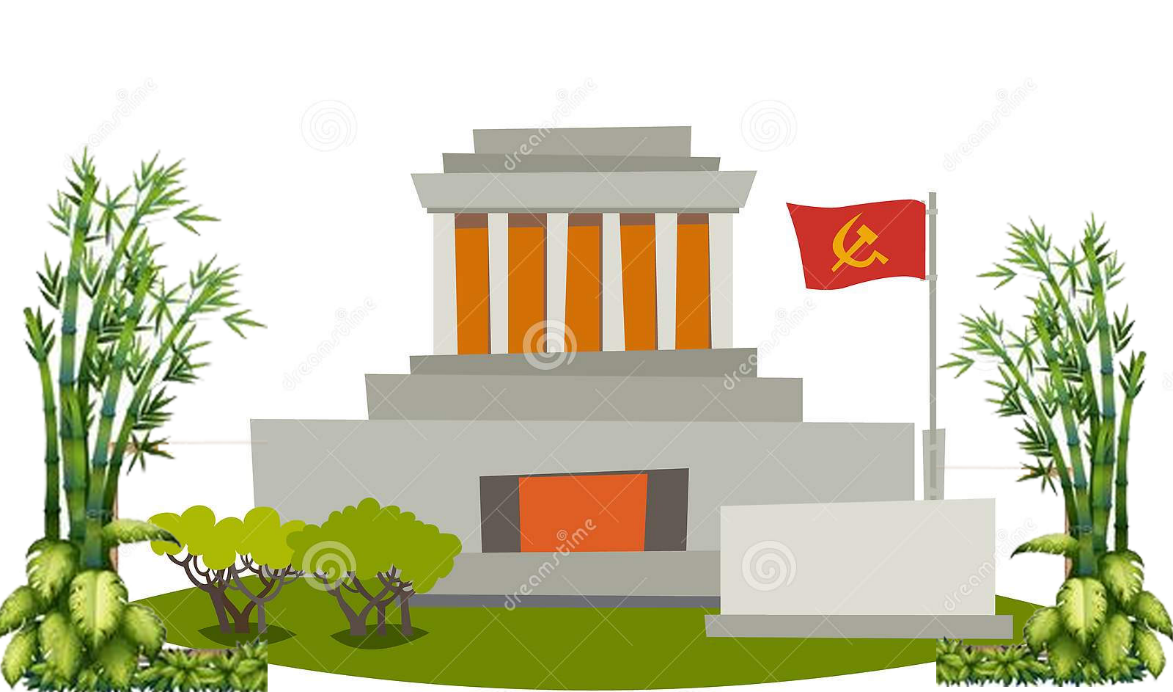 3. HĐ THỰC HÀNH-LUYỆN TẬP
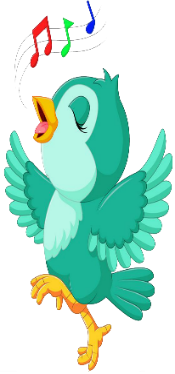 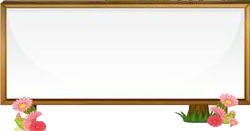 - HD HS học hát từng câu, nối tiếp
CÂU 1: Bên lăng Bác Hồ có đôi khóm tre ngà
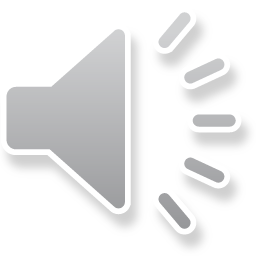 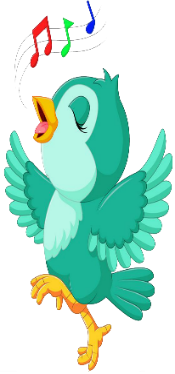 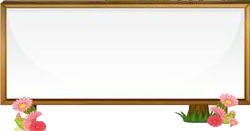 CÂU 2: Đón gió đâu về mà đu đưa đu đưa
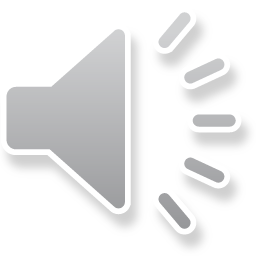 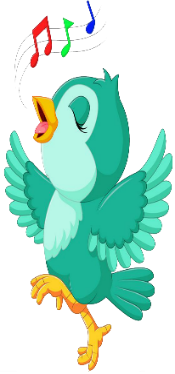 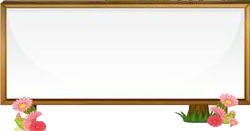 CÂU 1+2: Bên lăng Bác Hồ có đôi khóm tre ngà. Đón gió đâu về mà đu đưa đu đưa
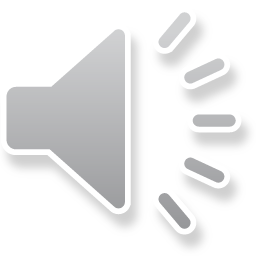 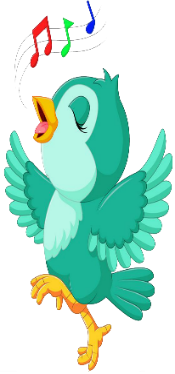 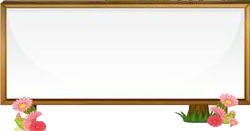 CÂU 3: Đón nắng đâu về mà thêu hoa, thêu hoa.
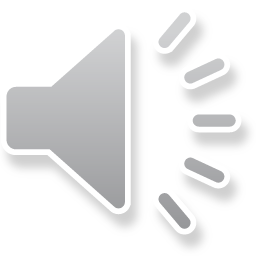 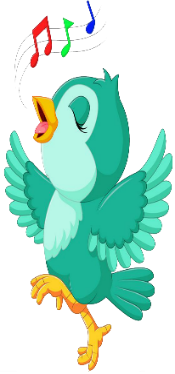 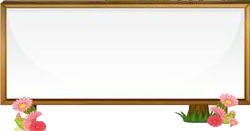 CÂU 4: Rất trong là tiếng chim, tiếng chim chuyền ngây thơ.
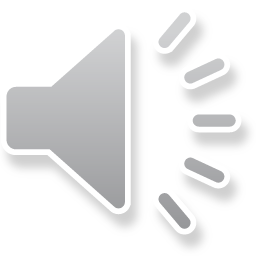 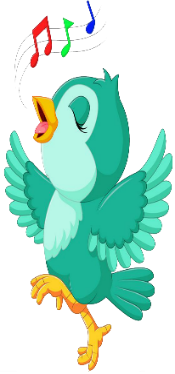 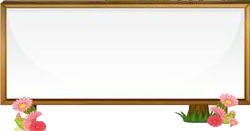 CÂU 3+4: Đón nắng đâu về mà thêu hoa, thêu hoa. Rất trong là tiếng chim, tiếng chim chuyền ngây thơ.
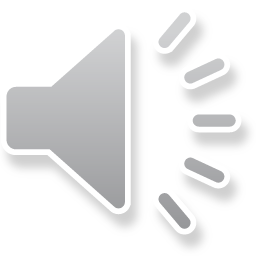 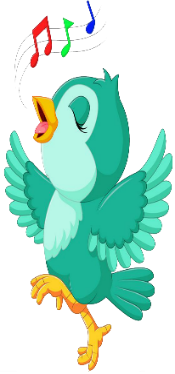 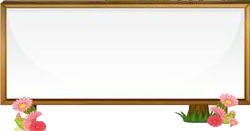 CÂU 1+2+3+4: Bên lăng Bác Hồ có đôi khóm tre ngà. Đón gió đâu về mà đu đưa đu đưa. Đón nắng đâu về mà thêu hoa, thêu hoa. Rất trong là tiếng chim, tiếng chim chuyền ngây thơ.
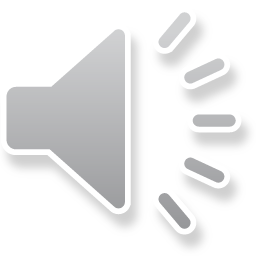 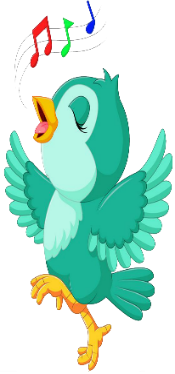 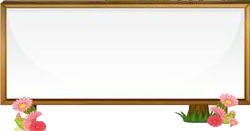 CÂU 5:Rất xanh tiếng sáo diều,tiếng sáo trời ngân nga.
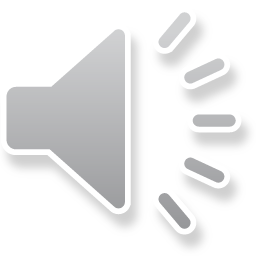 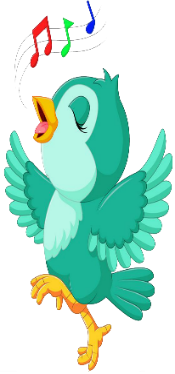 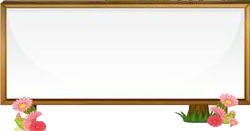 CÂU 6: Một khoảng trời quê hương thân yêu về Bác.
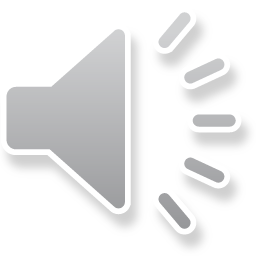 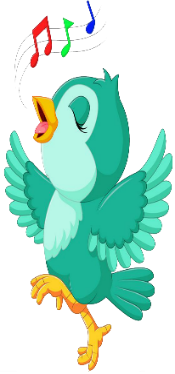 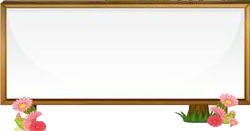 CÂU 5+6:Rất xanh tiếng sáo diều,tiếng sáo trời ngân nga Một khoảng trời quê hương thân yêu về Bác.
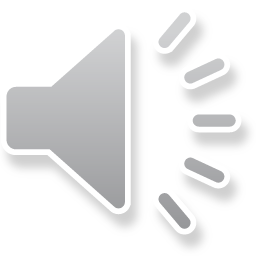 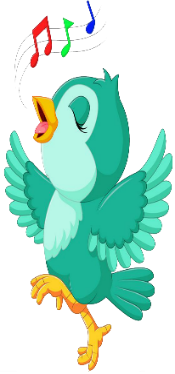 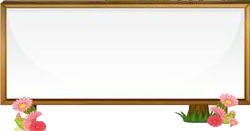 CÂU 7: Cho em về ca hát.
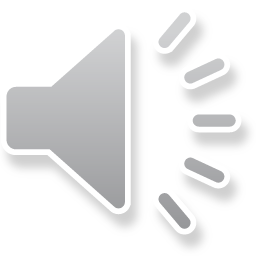 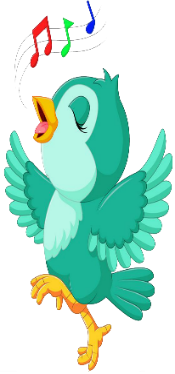 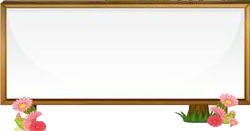 CÂU 8: Dưới mái tóc tre ngà
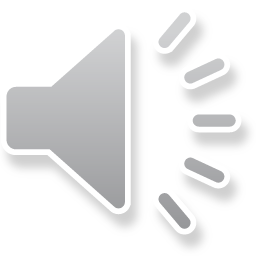 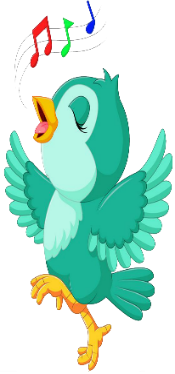 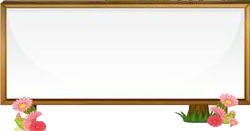 CÂU 7+8: Cho em về ca hát. Dưới mái tóc tre ngà
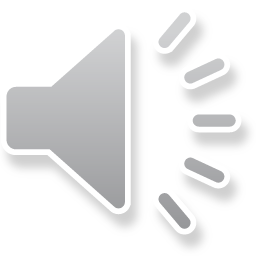 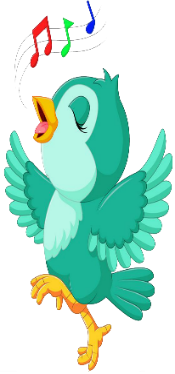 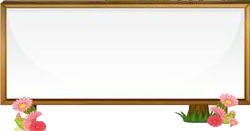 - HD HS hát cả bài vài lần để đúng giai điệu, sắc thái tha thiết, sửa sai cho HS
- Bên lăng Bác Hồ có đôi khóm tre ngà. Đón gió đâu về mà đu đưa đu đưa. Đón nắng đâu về mà thêu hoa, thêu hoa. Rất trong là tiếng chim, tiếng chim chuyền ngây thơ. Rất xanh tiếng sáo diều,tiếng sáo trời ngân nga. Một khoảng trời quê hương thân yêu về Bác. Cho em về ca hát, dưới mái tóc tre ngà
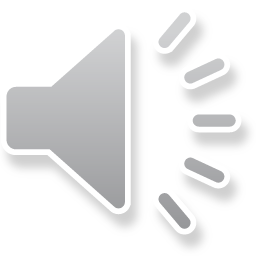 4. HĐ VẬN DỤNG SÁNG TẠO
- HD HS hát với các hình thức: Tổ, cá nhân…
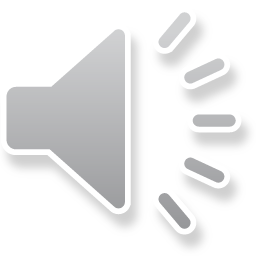 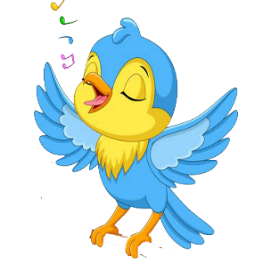 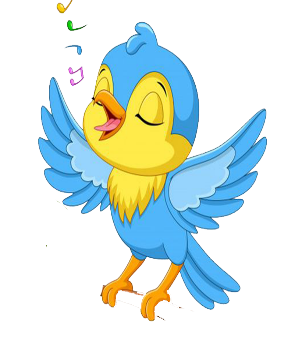 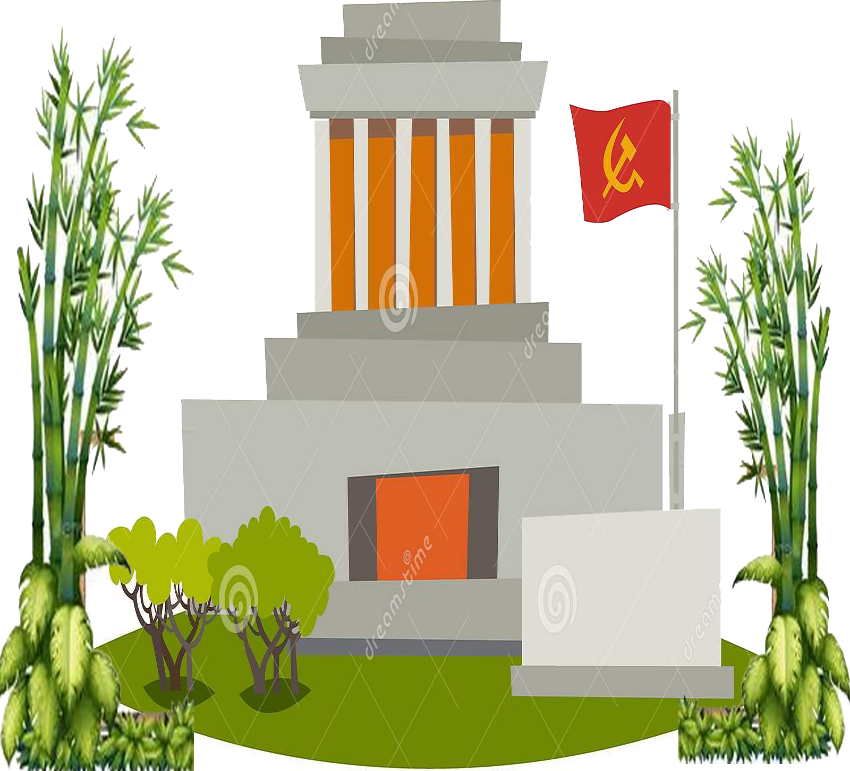 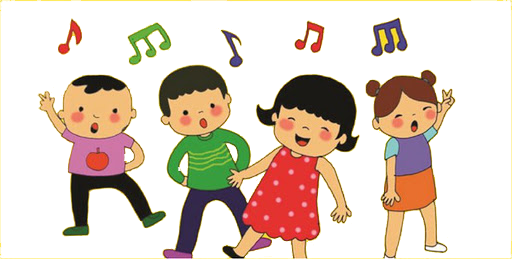 HD HS hát với các hình thức:
Song ca: Từ Bên lăng Bác…thêu hoa
Đồng ca: Rất trong…tre ngà
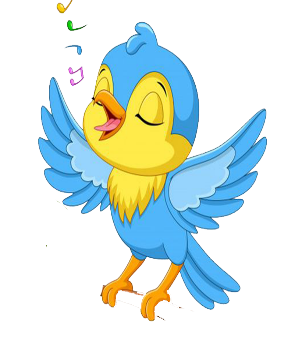 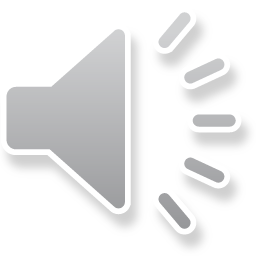 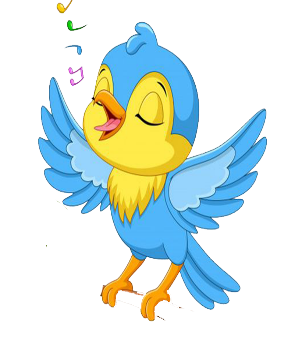 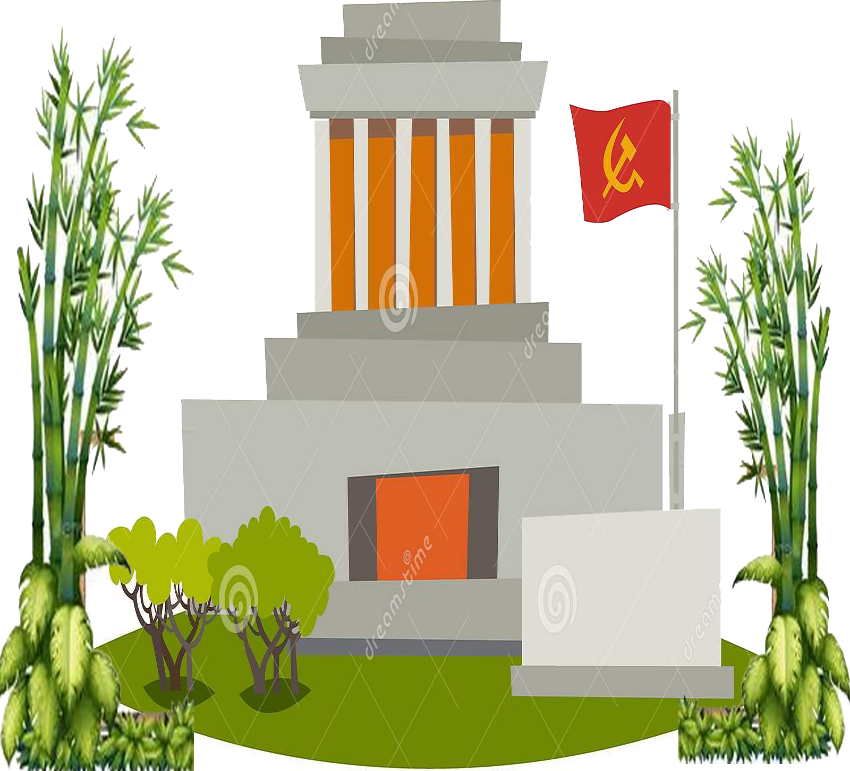 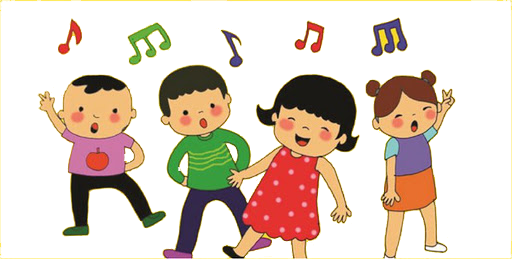 -GV HD HS hát gõ đệm theo nhịp
Bên lăng Bác Hồ có đôi khóm tre ngà. Đón gió đâu  về  mà đu  đưa  đu đưa . Đón nắng đâu về mà thêu hoa, thêu hoa .     Rất trong là tiếng chim , tiếng chim chuyền ngây thơ. Rất xanh tiếng sáo diều, tiếng sáo trời ngân nga.     Một khoảng trời quê hương thân yêu về bên Bác , cho em về ca hát        dưới mái  tóc  tre ngà .
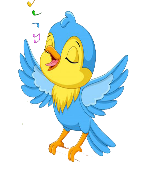 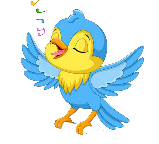 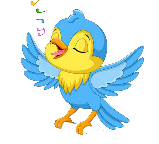 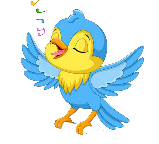 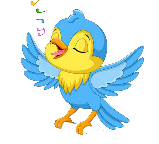 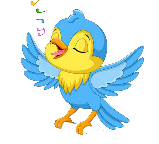 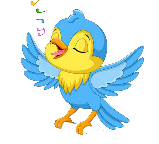 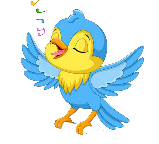 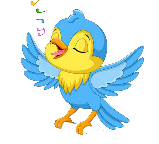 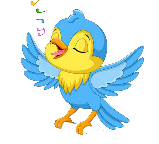 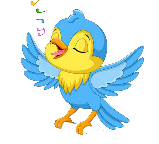 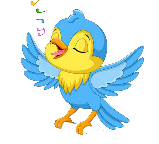 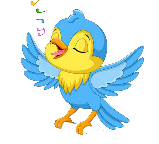 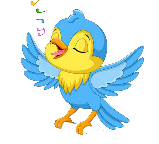 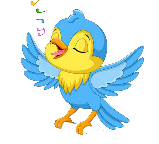 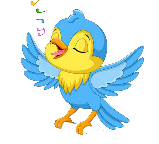 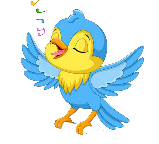 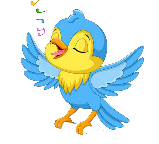 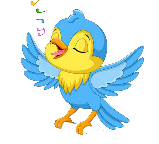 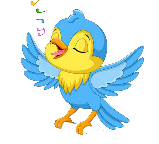 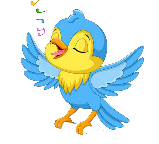 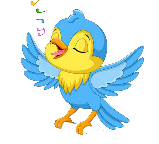 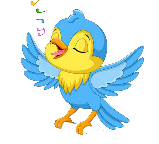 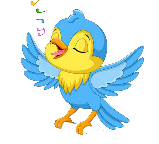 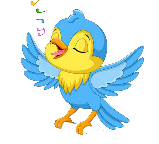 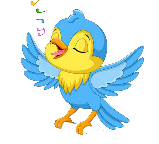 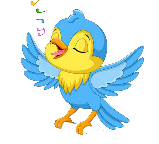 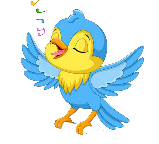 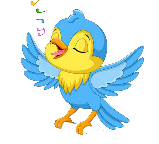 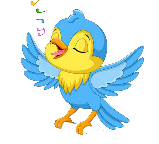 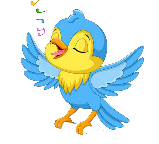 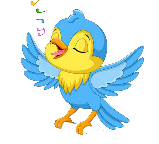 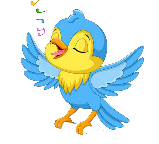 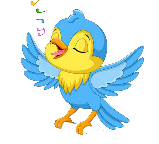 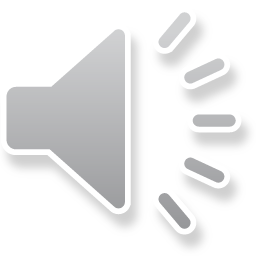 - Hãy trả lời các câu hỏi sau để cánh cửa mở ra
TRÒ CHƠI: MỞ CỬA THĂM BÁC
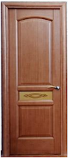 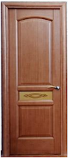 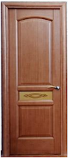 CÂU 1
CÂU 2
CÂU 3
CÂU 1: Em hãy cho 2 chú chim này biết trong bài hát Tiếng chim nghe như thế nào? hãy nghe giai điệu câu hát đó và cho biết là câu hát mấy trong bài
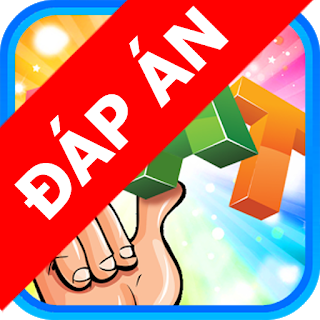 ĐÁP ÁN CÂU 1: Là câu 4 trong bài, hãy hát lại câu 4
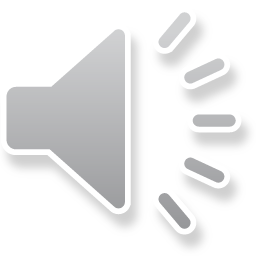 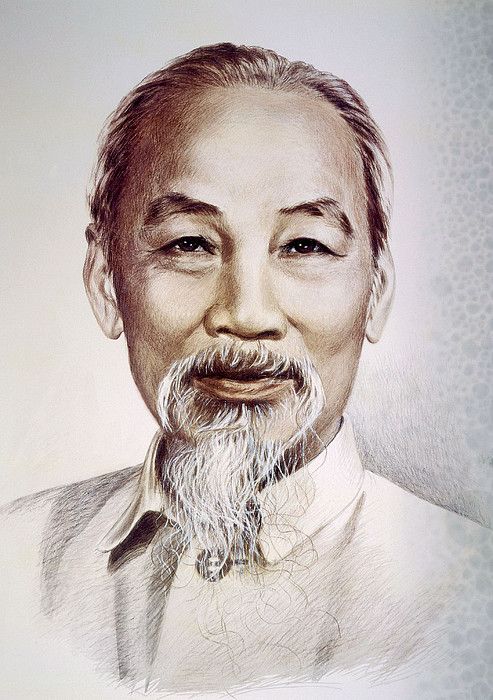 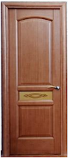 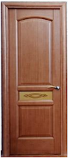 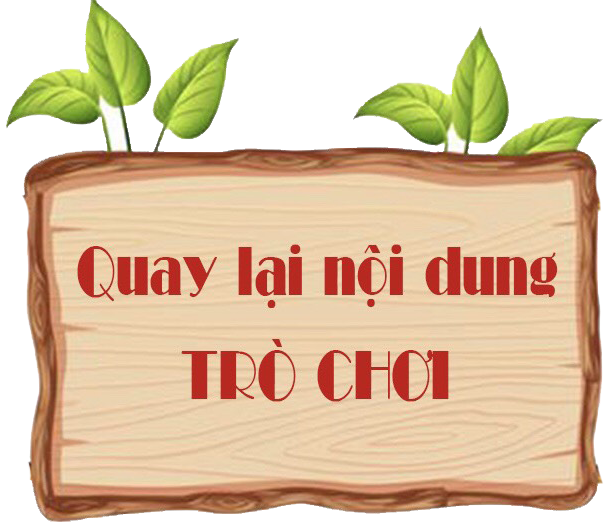 CÂU 2
CÂU 3
Câu 2: Chú chim hát hăng say quá lên đã che mất 2 từ còn thiếu trong câu hát sau đây em hãy tìm 2 từ đó?
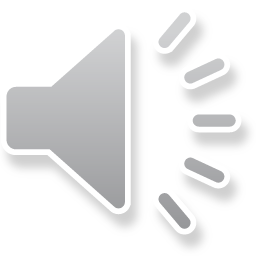 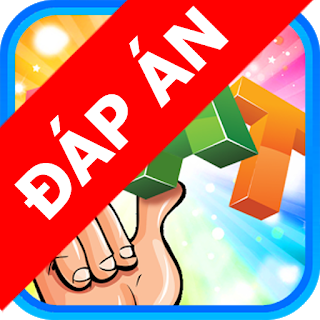 ĐÁP ÁN CÂU 2: Hai từ bị mất 2 “Đu đưa”, hãy hát lại câu đó
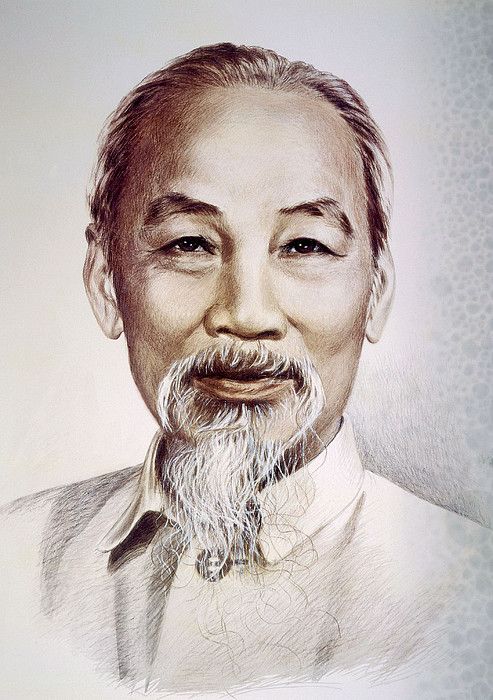 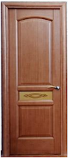 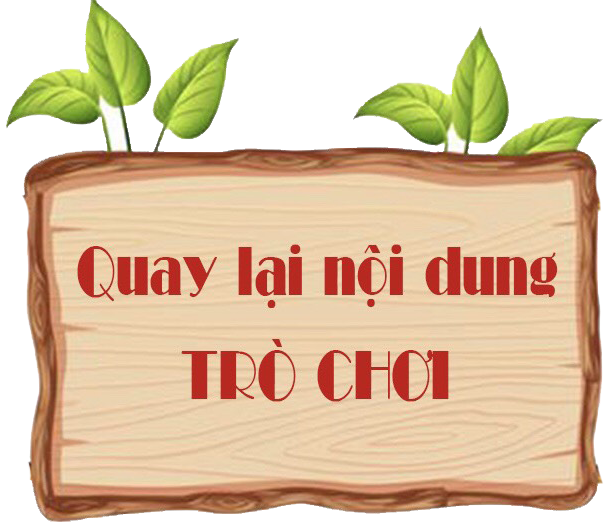 CÂU 3
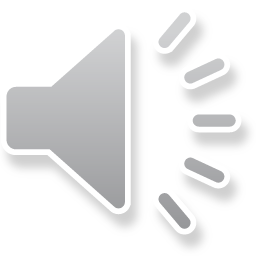 CÂU 3: Hai chú chim muốn hỏi qua bài hát này các em biết yêu qúy những gì?
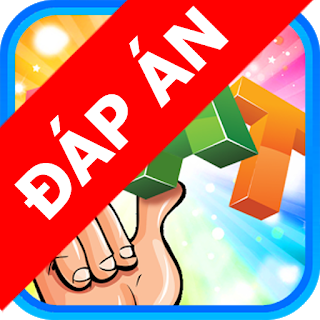 CHÚC MỪNG CÁC EM ĐÃ VÀO THĂM BÁC
ĐÁP ÁN CÂU 3: Yêu quê hương đất nước, Bác Hồ, thiên nhiên
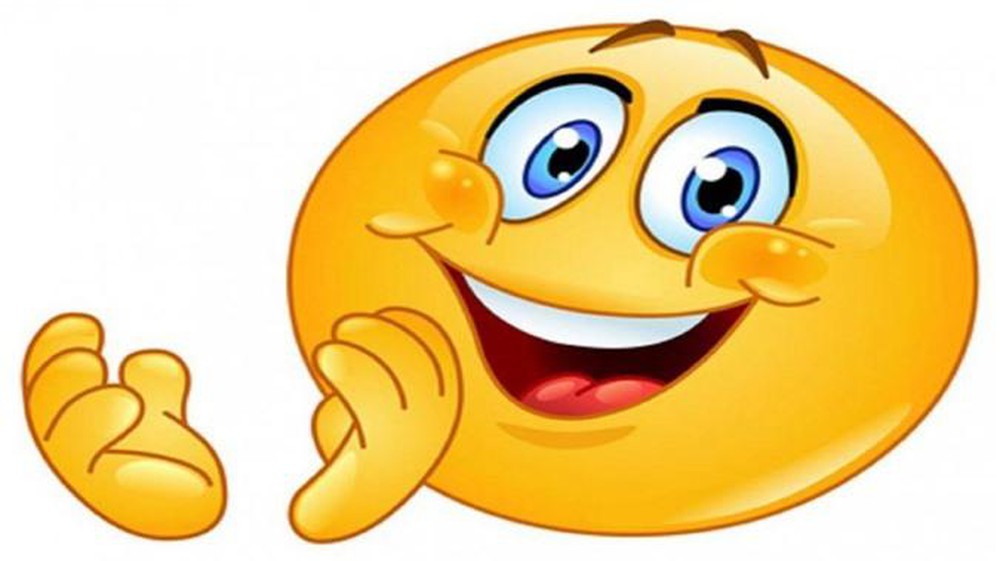 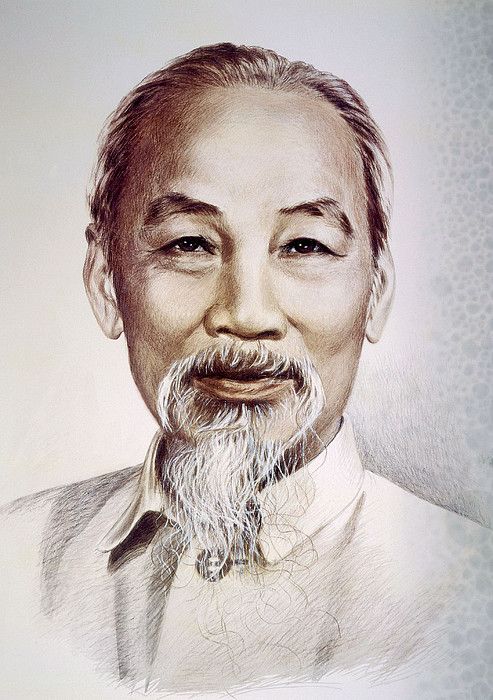 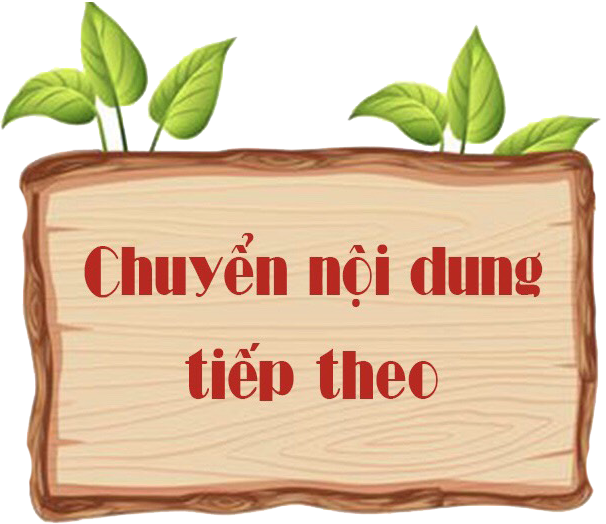 - Củng cố, dặn dò, nêu giáo dục
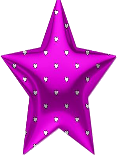 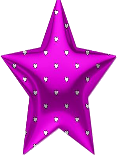 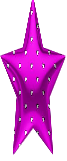 Chúc thầy cô mạnh khỏe, các bạn HS chăm ngoan học giỏi
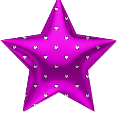